PERENCANAAN DANMANAJEMEN STRATEGI
Perencanaan 
	Proses menetapkan sasaran dan tindakan yang perlu untuk mencapai sasaran tersebut.
Sasaran 
	Suatu tujuan yang dikarakteristikkan dengan suatu perbandingan jangka waktu yang pendek dan spesifik, pencapaian yang dapat diukur.
Arti penting Sasaran dan Rencana
Arti Penting Sasaran 
Sasaran memberikan arah
Sasaran memfokuskan usaha kita
Sasaran menjadi pedoman rencana dan keputusan kita
Sasaran membantu kita mengevaluasi kemajuan yang kita capai.
Arti Penting Perencanaan 
Tanpa perencanaan, para manajer tidak dapat mengetahui bagaimana sebaiknya mereka mengorganisasikan orang dan sumber daya secara efektif. Bahkan mereka tidak mempunyai ide yang jelas tentang apa yang perlu mereka organisasikan.
HIERARKI RENCANA ORGANISASI
Perencanaan Strategik
	Rencana yang didesain oleh manajer tingkat tinggi, untuk memenuhi sasaran organisasi secara luas.
Perencanaan Operasional
	Rencana yang terperinci tentang kebutuhan untuk mengimplementasikan strategi ke dalam kegiatan harian
PERNYATAAN MISI
RENCANA STRATEGIK
RENCANA OPERASIONAL
Hierarki Perencanaan
Pendiri, Para direktur
Top Manager
Top Manager dan
Middle manager
Middle manager
Dan Lower manager
Pernyataan Misi (Mission Statement)
Sasaran organisasi secara luas, berdasarkan pada alasan perencanaan, yang membenarkan keberadaan organisasi.
Perbedaan antara Perencanaan Strategik Dengan Operasional
Dari segi jangka waktu 
	Rencana  Strategik jangka waktunya melibatkan tahunan bahkan dekade, sedangkan perencanaan operasional tidak.
Dari Segi Ruang Lingkup (Cakupan) 
	Perencanaan Strategik mempengaruhi kegiatan organisasi secara luas, sedangkan perencanaan operasional memiliki lingkup yang sempit dan terbatas.
Dari Segi Kompleksitas dan Pengaruh yang Luas 
	Sasaran perencanaan strategik luas tapi seolah-olah sederhana, sedangkan perencanaan operasional lebih kompleks.
Dari Segi Ketergantungan 
	Jika sebuah organisasi ingin efektif, maka rencana dan sasaran operasional harus mencerminkan rencana dan sasaran strategik, sebaik misi organisasi yang lebih luas.
EVOLUSI KONSEP STRATEGI
Strategi (Strategy) 
	Program luas untuk menentukan dan mencapai tujuan organisasi, respon organisasi pada ligkungannya sepanjang waktu

Definisi Strategi menurut Alfred D. Chandler 
	Penentuan sasaran dan tujuan jangka panjang dari sebuah perusahaan dan proses adopsi rangkaian tindakan serta pengalokasian sumber daya yang diperlukan untuk mencapai sasaran tadi.

Manajemen Strategik (Strategic Managment) 
	Proses manajemen yang mencakup penyertaan organisasi dalam membuat rencana strategis dan kemudian bertindak berdasarkan rencana tersebut.
Tiga Pendekatan Strategi (Charles Hofer )
Pendekatan Kebijaksanaan – formulasi 
	Konsep pengimplementasian peraturan harian yang dapat memisahkan mana yang dapat dilakukan atau tidak dapat dilakukan oleh area fungsional.
Pendekatan Initial – Strategi 
	Penentuan sasaran dan tujuan dasar secara jangka panjang sebuah organisasi dan pengambilan tindakan yang diperlukan dan alikasi sumber daya yang dibutuhkan untuk mencapai tujuan-tujuan tersebut.
Pendekatan Manajemen Strategik 
	Suatu pola yang didasarkan pada prinsip bahwa rencanga keseluruhan dari suatu organisasi dapat digambarkan hanya jika perolehan sasaran dengan kebijaksanaan dan strategi sebagai suatu faktor kunci dalam manajemen operasi dari kegiatan perusahaan.
PROSES MANAJEMEN STRATEGIS
PENETAPAN SASARAN
Membuat
Rencana
Strategis
MERUMUSKAN STRATEGI
------------------------------------------------------------------------------------------
ADMINISTRASI
PENGENDALIAN STRATEGI
TINGKATAN STRATEGI
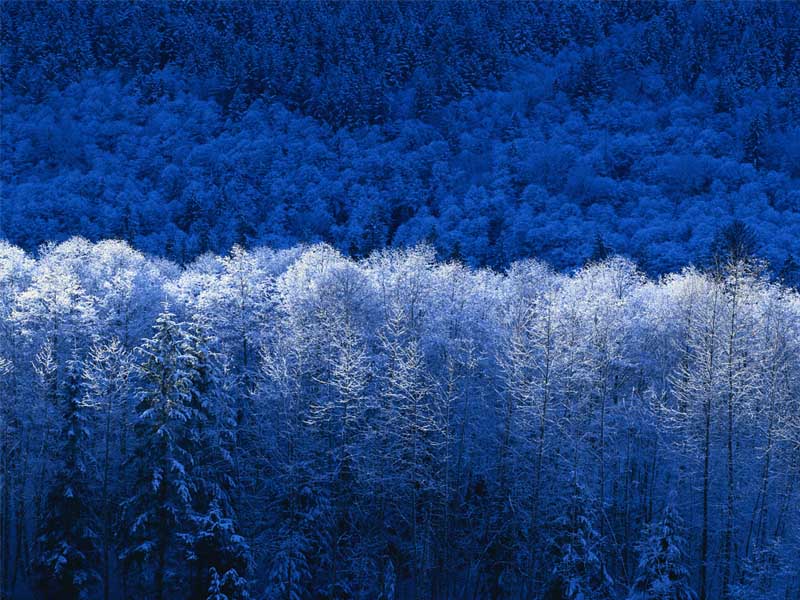 Strategi Tingkat Korporasi (Corporate-level Strategy)
	Strategi yang dirumuskan oleh manajemen puncak untuk mengawasi perhatian dan operasi korporasi multilini. 
	Pertanyaan pokok yang muncul 
Bisnis seperti apa yang harus diterjuni perusahaan?
Apa sasaran dan harapan dari setiap bisnis ?
Bagaimana pengalokasian sumber daya untuk mencapai semua sasaran ?
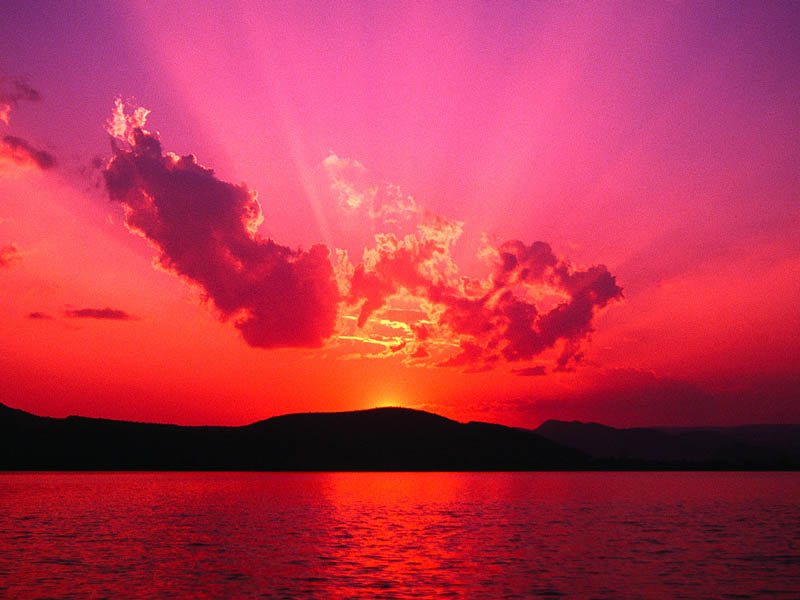 Tingkatan Strategi
Strategi Unit Bisnis (Business Unit Strategy)
	Strategi yang dirumuskan untuk mencapai sasaran bisnis tertentu; juga disebut strategi lini bisnis.
	Strategi ini berkaitan dengan :
 Bagaimana bisnis bersaing di pasarnya ?
 Produk apa yang harus ditawarkan ?
 Pelanggan mana yang harus dilayani ?
 Bagaimana mendistribusikan sumber daya  dalam    bisnis ?
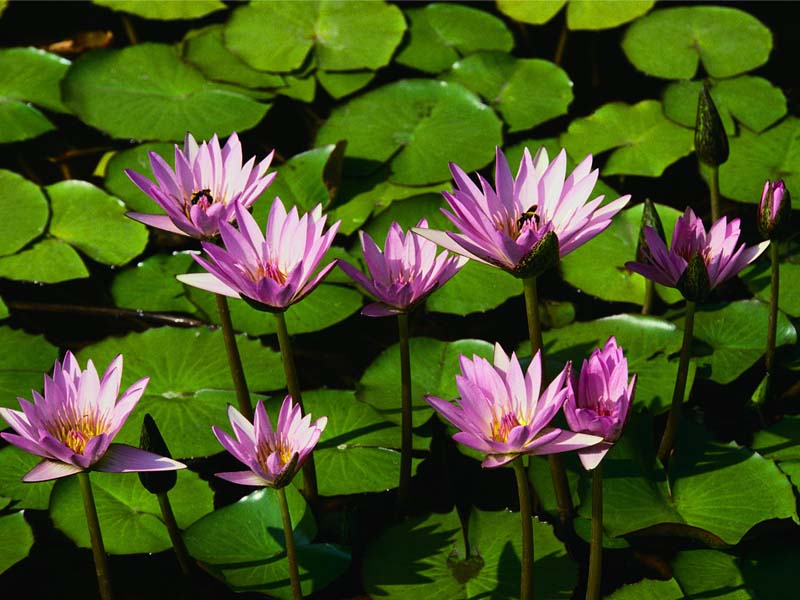 TINGKATAN STRATEGI
Strategi Fungsional (Functional-level Strategy)
Strategi yang dirumuskan oleh bidang fungsional khusus dalam suatu usaha untuk melaksanakan strategi bisnis unit.
Menciptakan kerangka kerja untuk manajer dalam setiap fungsi, seperti pemasaran, produksi, keuangan.
Hierarki Rencana Strategis Dan Operasional          Dalam Organisasi Multi-Bisnis
Strategi Korporasi
Strategi Unit Bisnis
Strategi  Tingkat Fungsional
Rencana Operasinal
ISI STRATEGI KORPORASI
Mutu Sebagai Bagian dari Strategi Korporasi.
	Agar manajemen mutu terpadu dapat berhasil, program mutu harus dihubungkan dengan beberapa sasaran strategis yang jelas.
	Usaha memperbaiki mutu harus jelas arahnya.

Pendekatan Portofolio Korporasi
	Manajemen Puncak mengevaluasi setiap unit bisnis korporasi yang bervariasi dengan mempertimbangkan pasar dan sifat internal
Salah satu contoh terbaik dari pendekatan portofolio korporasi adalah Kerangka kerja Portofolio Boston Consulting Group.
Kerangka kerja Portofolio Boston Consulting Group.
Unit Bisnis dalam kategori TandaTanya :
	Bisnis dengan pangsa pasar relatif kecil dalam pasar yang berkembang pesat, dapat merupakan usaha yang mahal dan tidak pasti
Unit Bisnis dalam kategori Bintang
	Pangsa pasar relatif besar dalam pasar yang tumbuh cepat, pasti amat menguntungkan.
Unit Bisnis dalam kategori Sapi Perah
	Pangsa pasar relatif tinggi dalam pasar yang tumbuh lambat. Menguntungkan dan menjadi sumber uang tunai berlebih, karena pertumbuhan pasar yang lambat tidak memerlukan investasi dalam jumlah besar untuk mempertahankan  posisi di pasar. 
Unit Bisnis dalam kategori Anjing 
	Bisnis dengan pangsa pasar relatif kecil dalam pasar yang pertumbuhannya lambat atau tidak berkembang. Dipandang sebagai pemakai atau penghasil uang yang sedang.
Portofolio Boston Consulting Group.
Tnggi
Tingkat
Pertumbuhan
Relatif
Rendah
Tinggi
Rendah
Pangsa Pasar
Lima Kekuatan Strategi Korporasi
Ancaman dari pendatang baru
Daya tawar pembeli (pelanggan).
Daya tawar pemasok
Ancaman dari produk substitusi
Persaingan diantara pesaing.
Lima Kekuatan Strategi Korporasi
Ancaman
Pendatang
baru
INDUSTRI
Berebut kedudukan diantara pesaing yang sudah ada
Kekeuatan tawar penawaran dari pemasok
Kekuatan tawar menawar pelanggan
Ancaman dari produk atau jasa substitusi
Tips For Today’s
“Don’t put till tomorrow what you can do today”